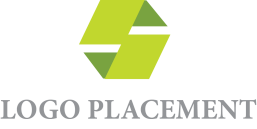 A LIBRARY OF COVERS CAN BE FOUND AT
https://www.orderhubcd.com/core/diy-templates/#presentations
AGENDA
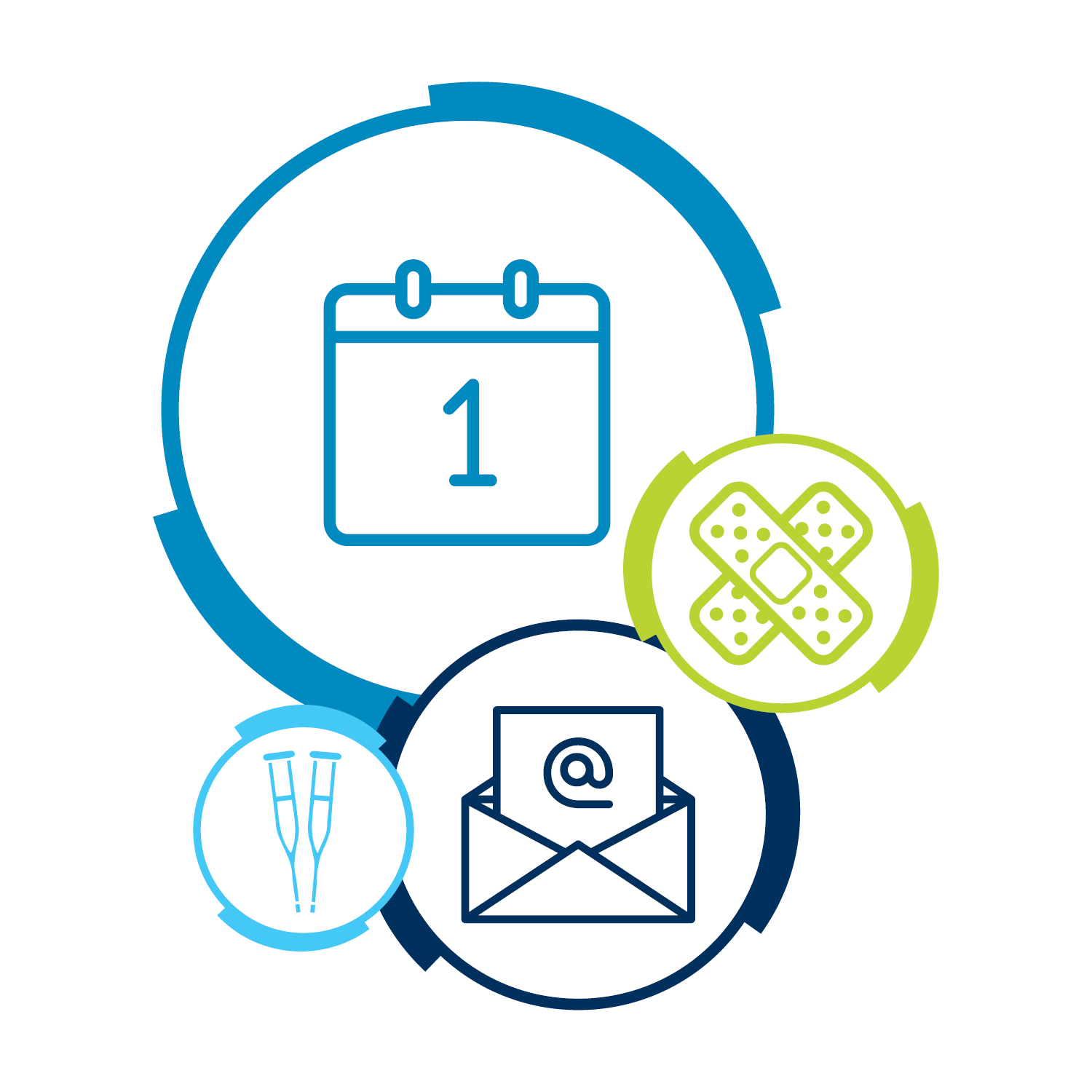 Welcome
What’s New
What’s Changing
Eligibility & Enrollment
Review of 20XX Benefits
How to Enroll
Questions
2
WHAT’S NEW
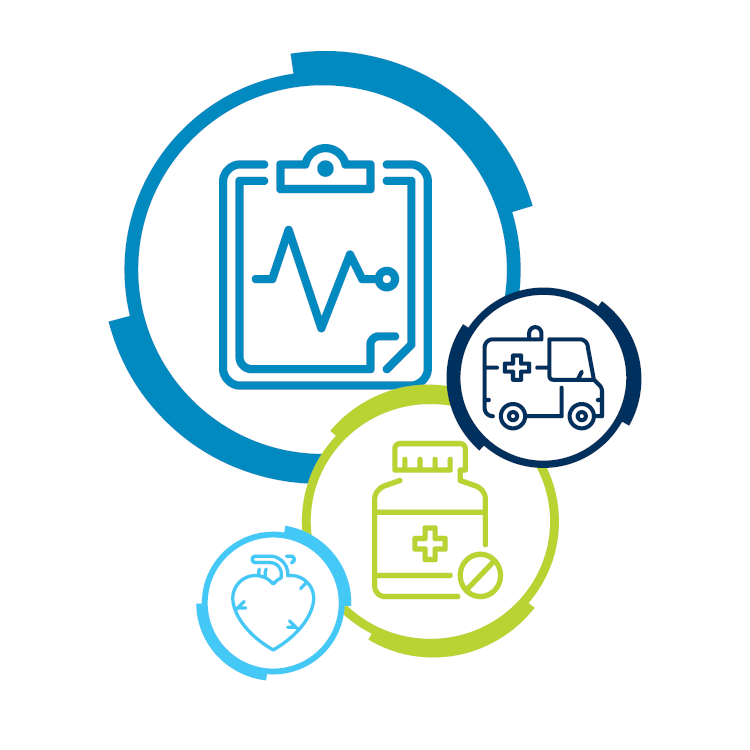 MEDICAL
New Plan Option
Lower rates
Higher deductible

DENTAL
New Plan Option
Lower rates
Higher deductible
3
WHAT’S CHANGING
MEDICAL
HMO Plan
Insert Change
Insert Change

MEDICAL
PPO Plan
Insert Change
Insert Change
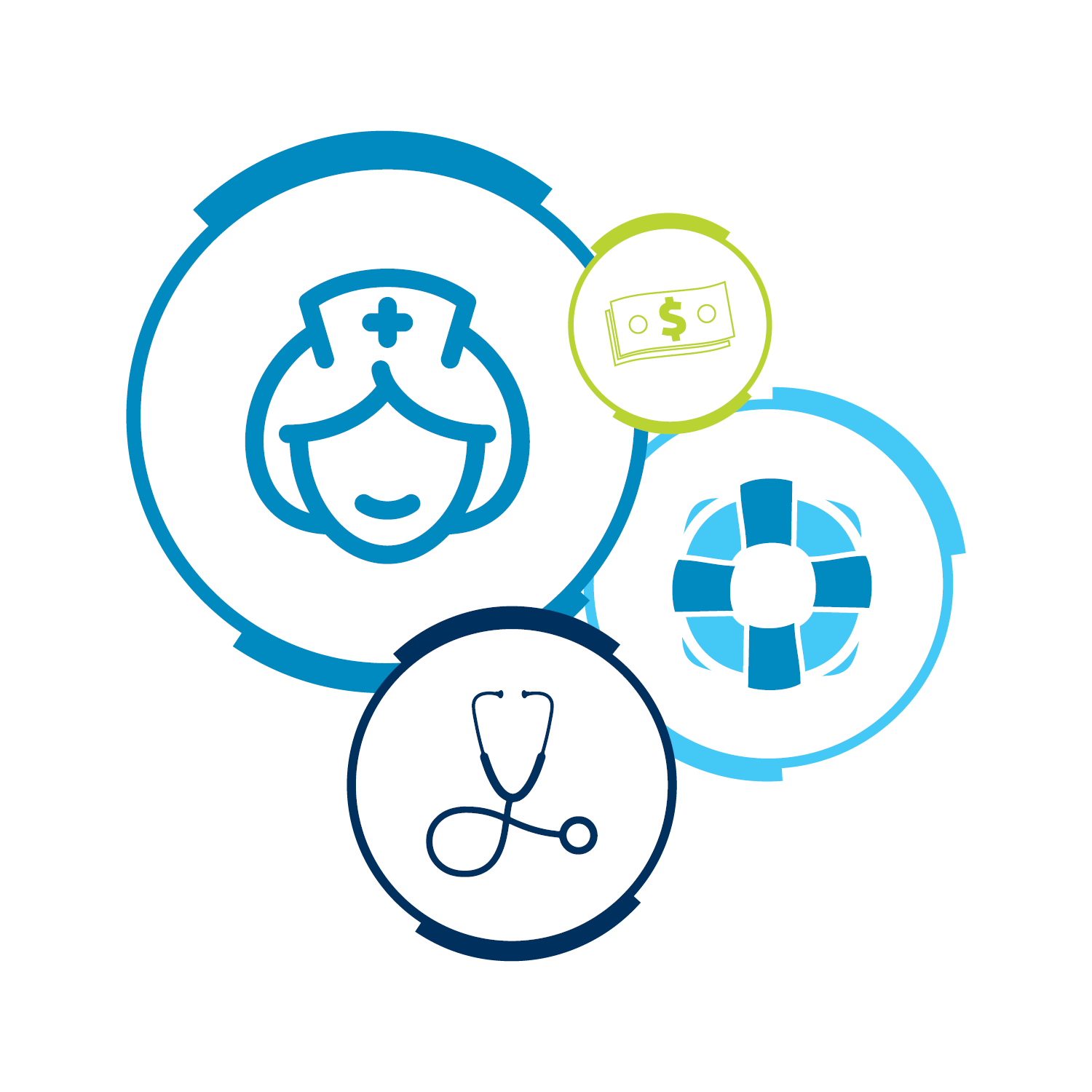 4
ELIGIBILITY
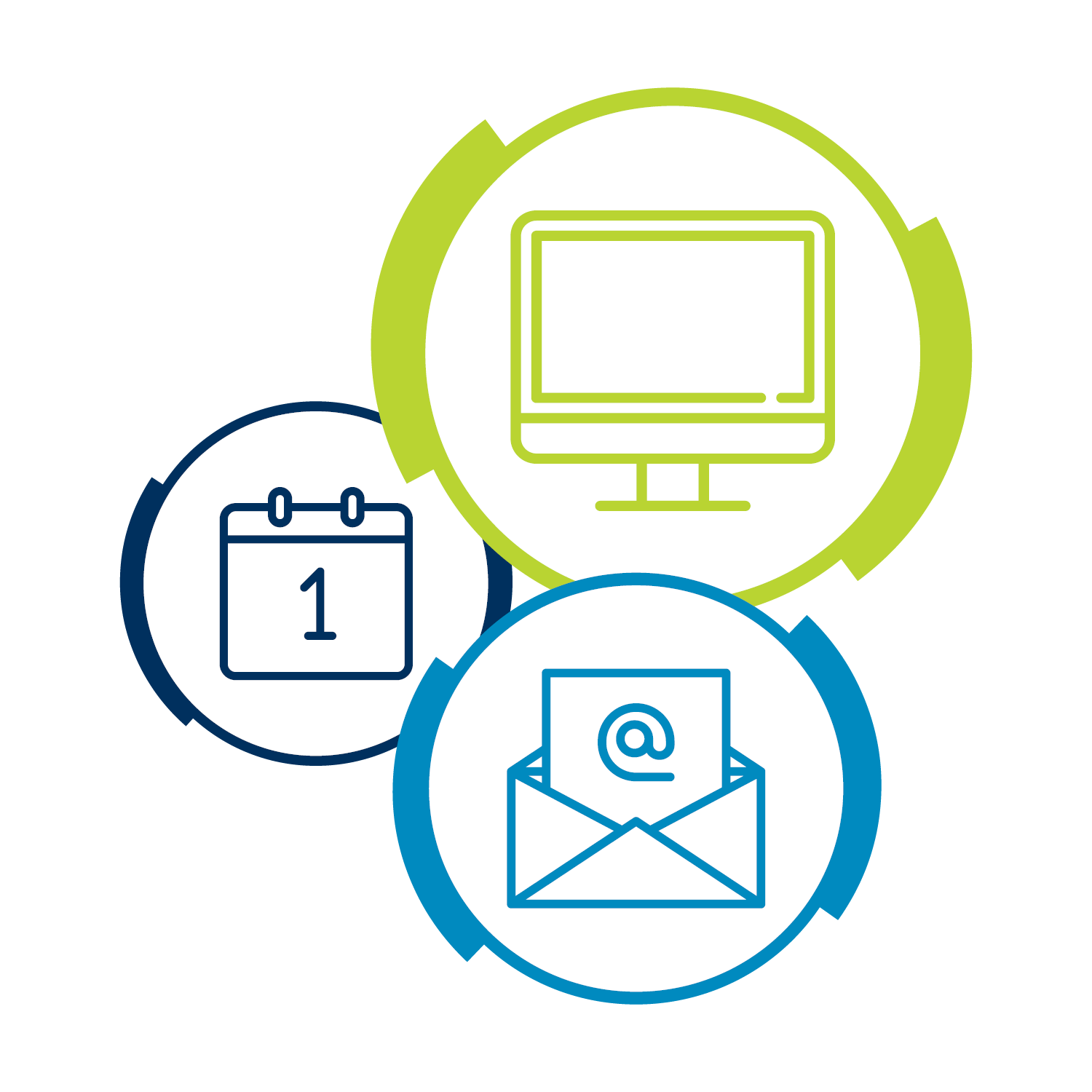 Who can enroll?
Employees working at least 30 hours/week
Legal spouse or registered domestic partner
Children under the age of 26
When can you enroll?
Within 60 days of your date of hire
During annual open enrollment
Within 31 days of a Qualifying Event
5
MEDICAL COVERAGE
MEDICAL PLAN COMPARISON
7
DENTAL COVERAGE
DENTAL PLAN COMPARISON
9
VISION COVERAGE
VISION PLAN HIGHLIGHTS
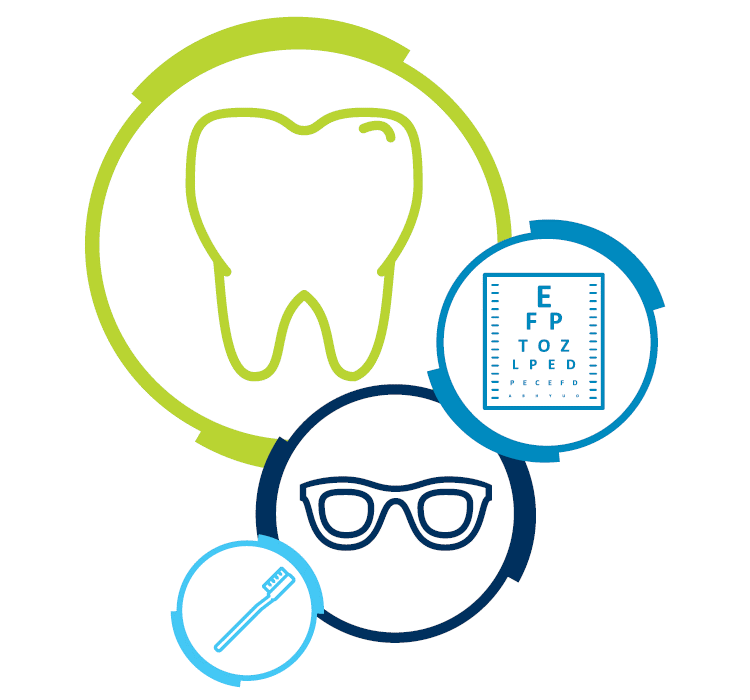 11
LIFE/AD&D INSURANCE
BASIC LIFE / AD&D
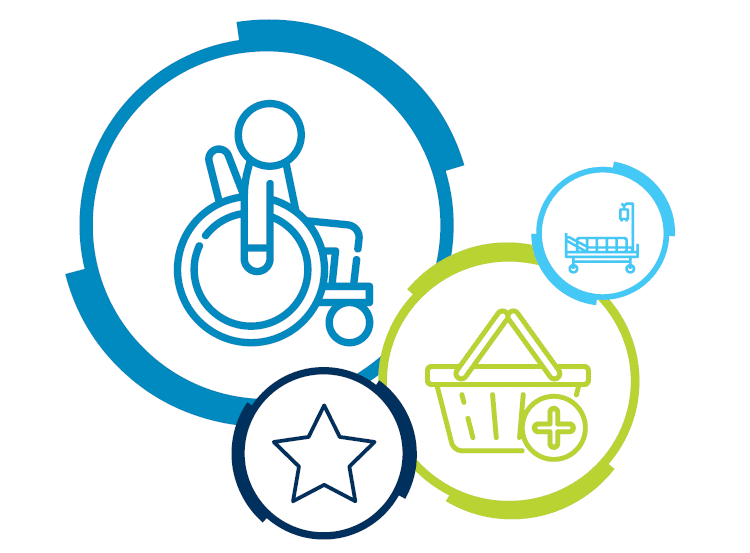 100% paid by The Company
Provided through (carrier)
Insert benefit amount
Designate or update your beneficiary information
13
SUPPLEMENTAL LIFE / AD&D
100% paid by The Company
Provided through (carrier)



Evidence of Insurability
Details for OE
14
DISABILITY INSURANCE
DISABILITY
Long Term Disability
Short Term Disability
100% paid by The Company
Provided through (carrier)
100% paid by The Company
Provided through (carrier)
16
EMPLOYEE ASSISTANCE PROGRAM
EMPLOYEE ASSISTANCE PROGRAM
100% paid by The Company
Provided through (carrier)
Counseling on Personal Issues, such as:
Stress, anxiety, depression
Relationships
Problems with your children
Substance abuse

EAP Services
Assistance for you or a household family member
Up to three (3) in-person sessions with a counselor, per year, per individual
Unlimited toll-free phone access 24/7
Online resources 24/7
Work/life services for assistance with child care, elder care, financial issues, plus much more
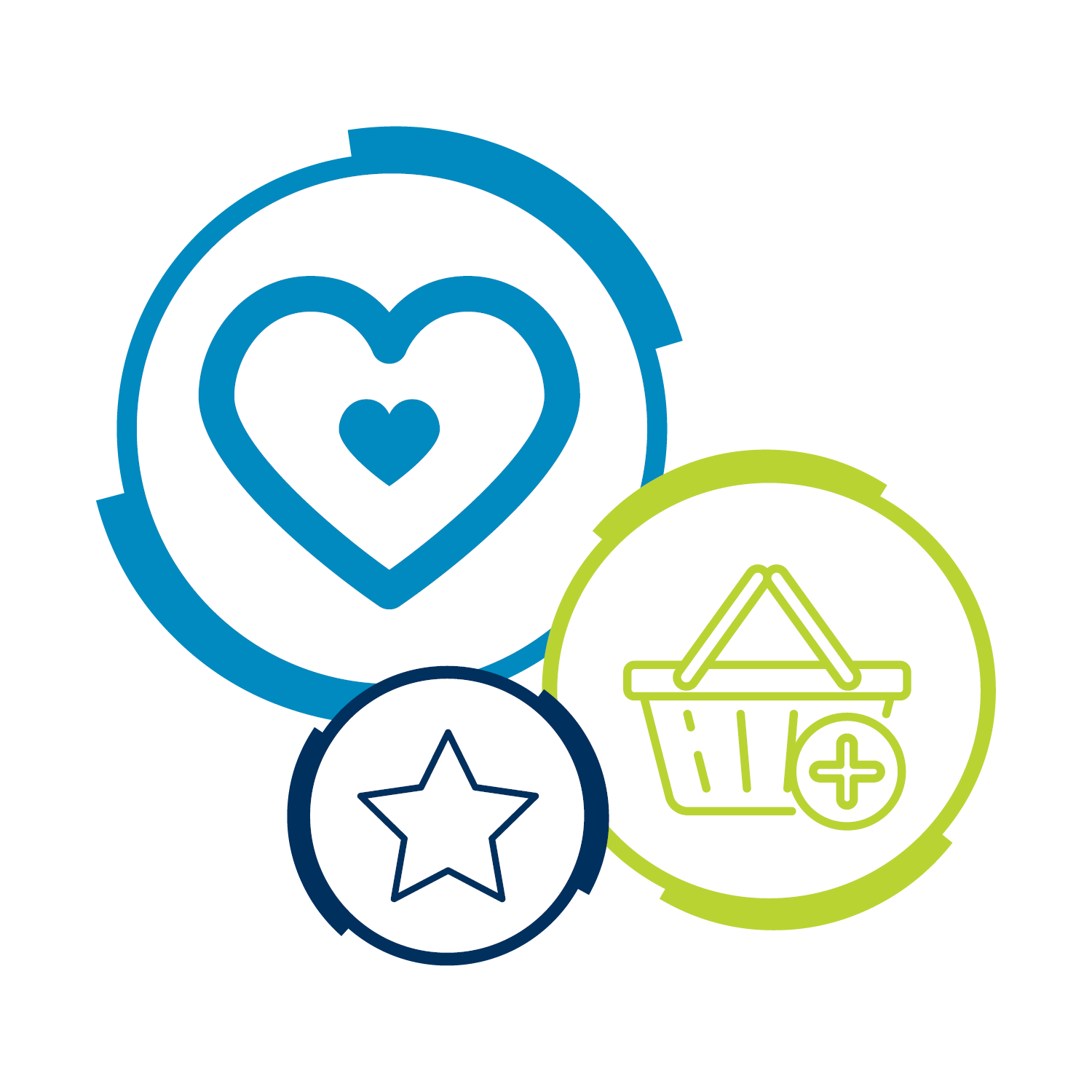 18
FLEXIBLE SPENDING ACCOUNTS
FLEXIBLE SPENDING ACCOUNTS (FSA)
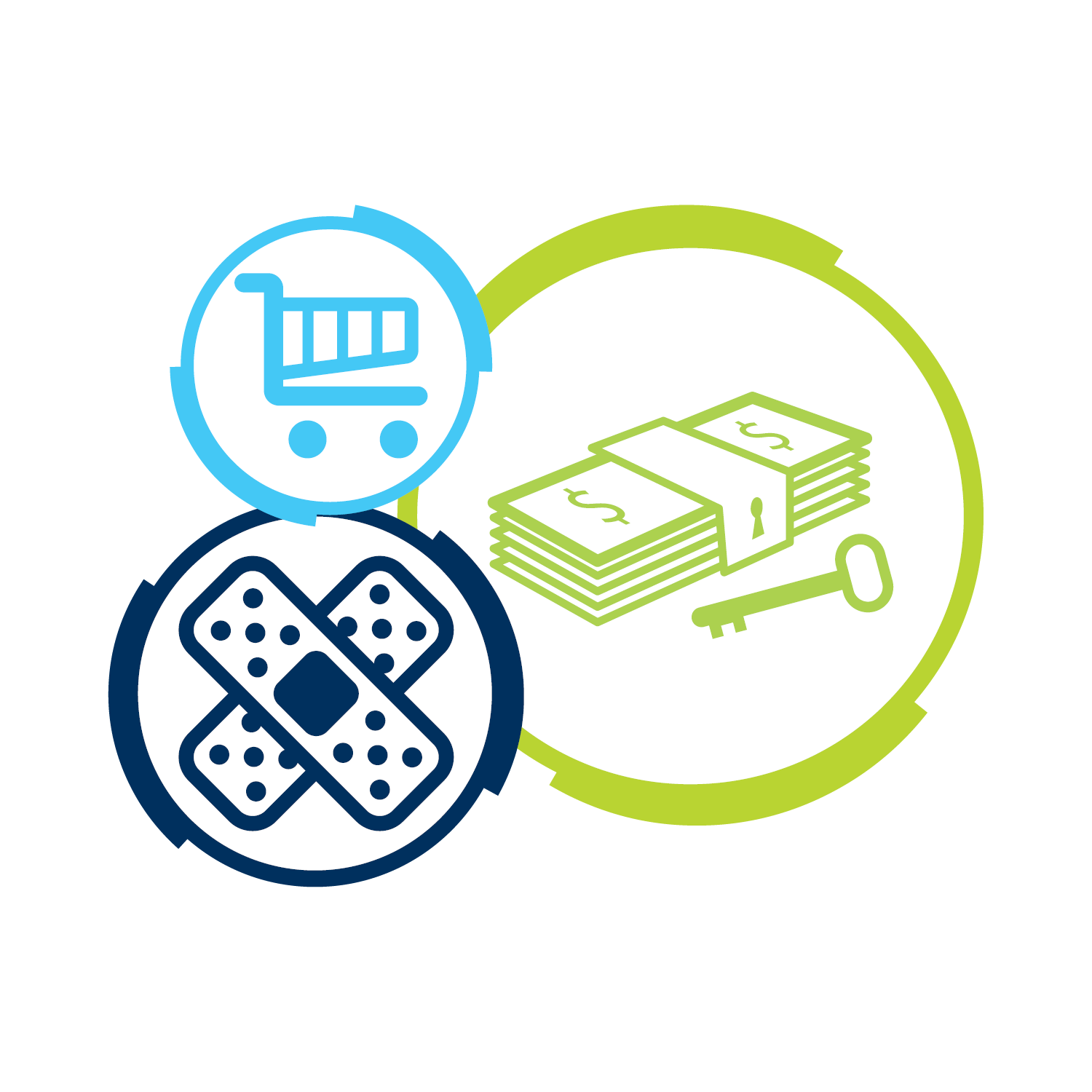 Set aside a portion of your income, before taxes, to pay for qualified health care and/or dependent care expenses
Decrease your taxable income and increase your take-home pay
Health Care FSA
$2,550 maximum annual contribution
Eligible expenses include:
Coinsurance
Copays
Deductibles
Dental treatment
Vision care
Prescriptions
20
FLEXIBLE SPENDING ACCOUNTS (FSA)
Dependent Care FSA
$5,000 maximum annual contribution (per family)
Eligible expenses include:
Care of a dependent child under the age of 13 by babysitters, nursery schools, pre-school or daycare centers.
Care of a household member who is physically or mentally incapable of caring for him/herself and qualifies as your federal tax dependent.

Important FSA Rules 
Unused health care funds over $500 will NOT be returned to you or carried over to the following year.
Unused dependent care funds will NOT be returned to you or carried over to the following year.
21
VOLUNTARY BENEFITS
VOLUNTARY BENEFITS
Designed to complement your health care coverage.
Completely Voluntary. You are responsible for paying for coverage at affordable group rates.
Coverage also available for your spouse and dependents.

Accident Insurance
Accident insurance can soften the financial impact of an accidental injury by paying a benefit to you to help cover the unexpected out-of-pocket costs related to treating your injuries. 

Critical Illness
Did you know that the average total out-of-pocket cost related to treating a critical illness is over $7,0001? With critical illness insurance, you’ll receive a lump-sum benefit if you are diagnosed with a covered condition that you can use however you would like, including to help pay for: treatment (e.g. experimental), prescriptions, travel, increased living expenses, and more.

Hospital Indemnity Insurance
The average cost of a hospital stay is $10,0002—and the average length of a stay is 4.8 days3. Hospital indemnity insurance can help reduce costs by paying you or a covered dependent a benefit to help cover your deductible, coinsurance and other out-of-pocket costs due to a covered sickness or injury related hospitalization. 

MetLife Accident and Critical Illness Impact Study, October 2013 
Costs for Hospital Stays in the United States, 2011. HCUP Statistical Brief #168. December 2013. Agency for Healthcare Research and Quality, Rockville, MD. 
National Hospital Discharge Survey: 2010
23
VALUABLE EXTRAS
VALUABLE EXTRAS
Extra 1
Extra 2
Extra 3
Extra 4
Extra 5
Extra 6
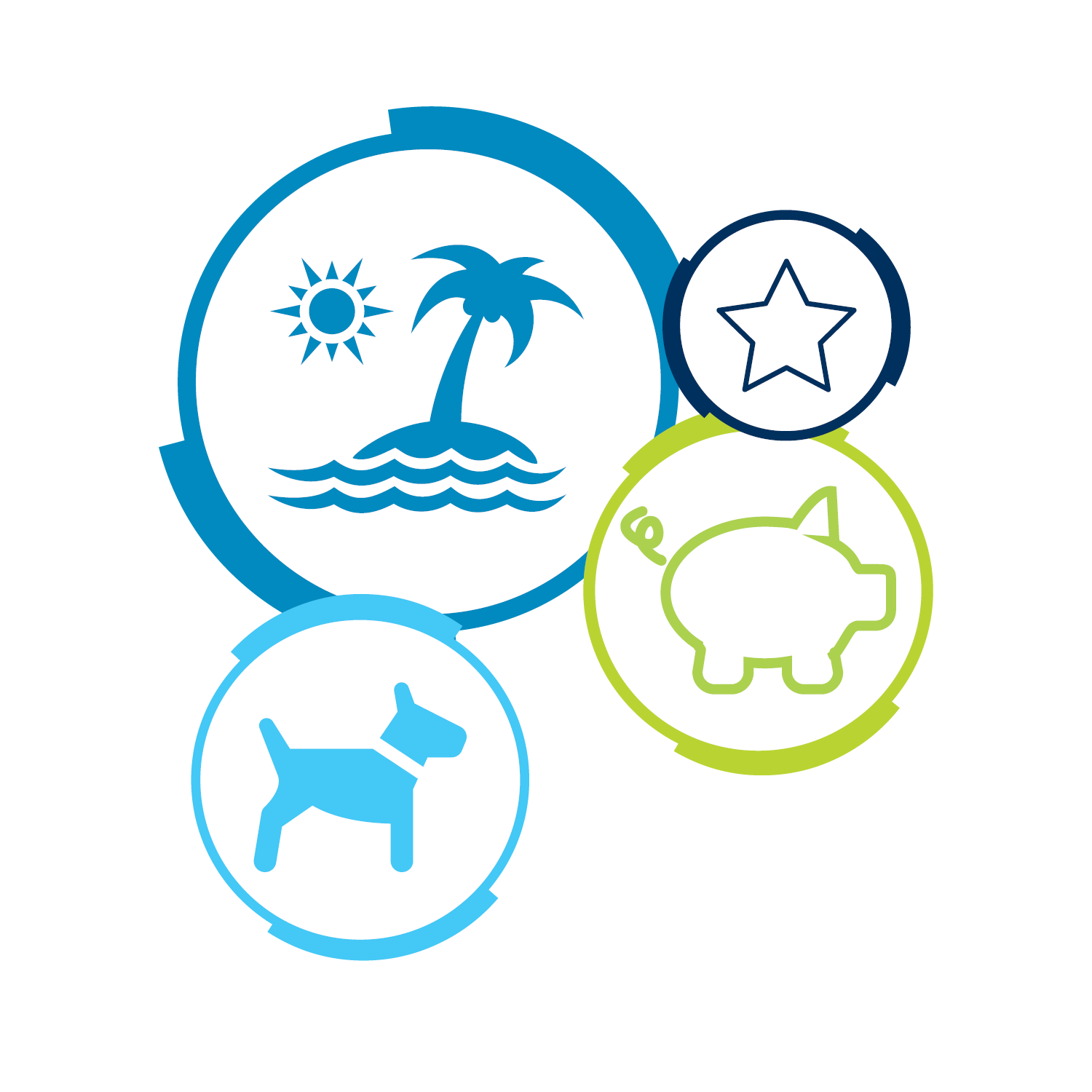 25
MEET BENEFIT SPOT
Downloading Is Easy!
We’ve Gone Mobile!
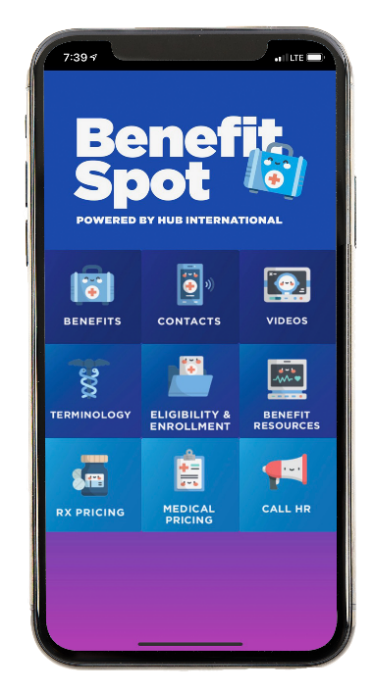 With Benefit Spot you can access company benefit information 24/7 - even when you’re away from work and need it most!
You’ll be able to:
Access benefit plan information
Watch educational videos
Look up carrier contact information
And more!
Simply go to the Apple App Store or Google Play on your device.
Download the “Benefit Spot” app
Whenever your launch the app, enter company code ABC123 to access our plan information. NOTE: The company code is case sensitive.
26
BENEFIT COSTS
BENEFIT COSTS (BIWEEKLY)
28
How to enroll
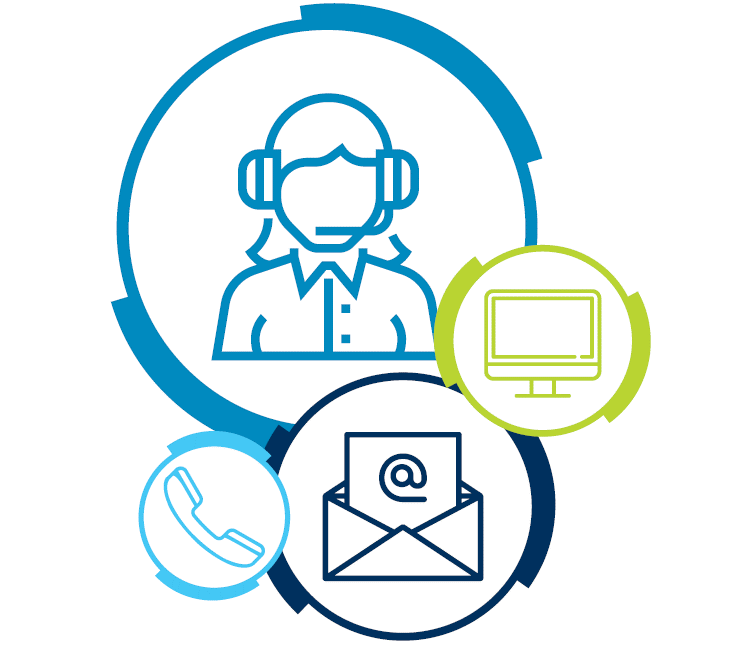 www.WebsiteAddress.com
Deadline is Friday, November 17, 20XX
29
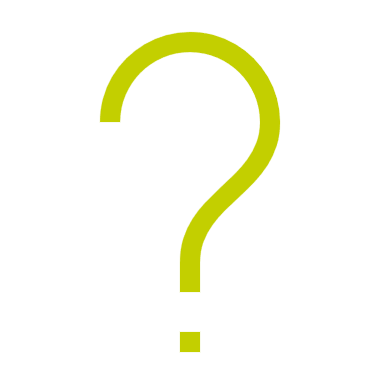 QUESTIONS